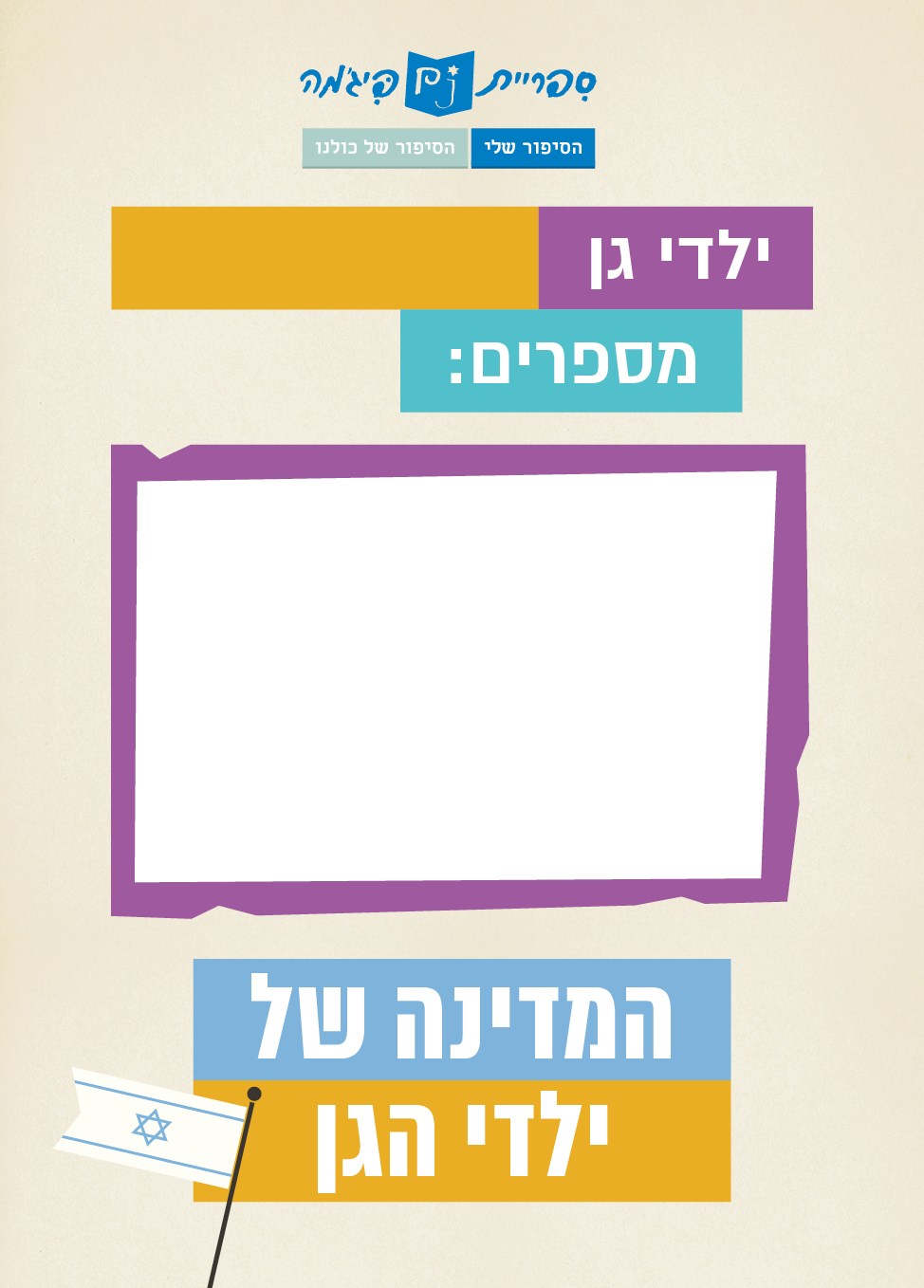 שם הגן
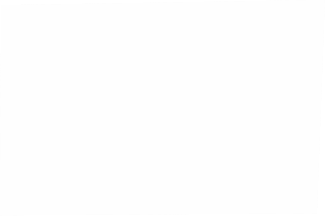 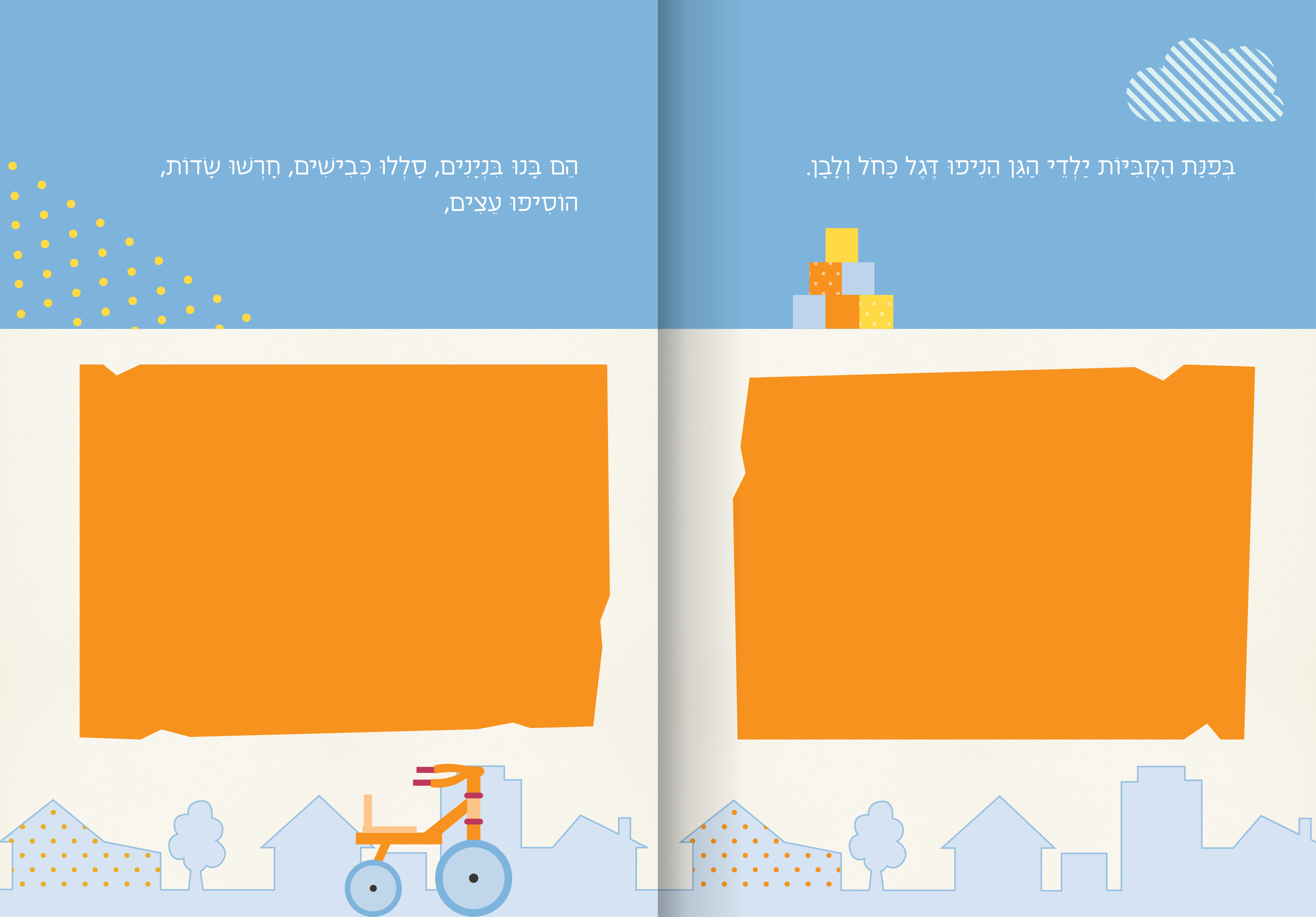 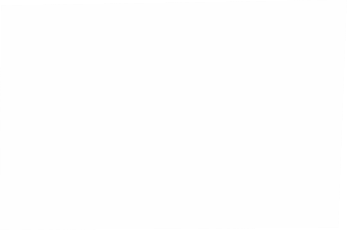 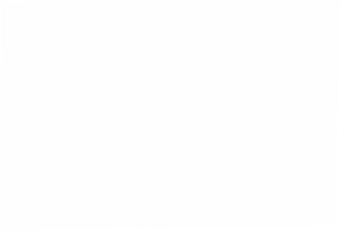 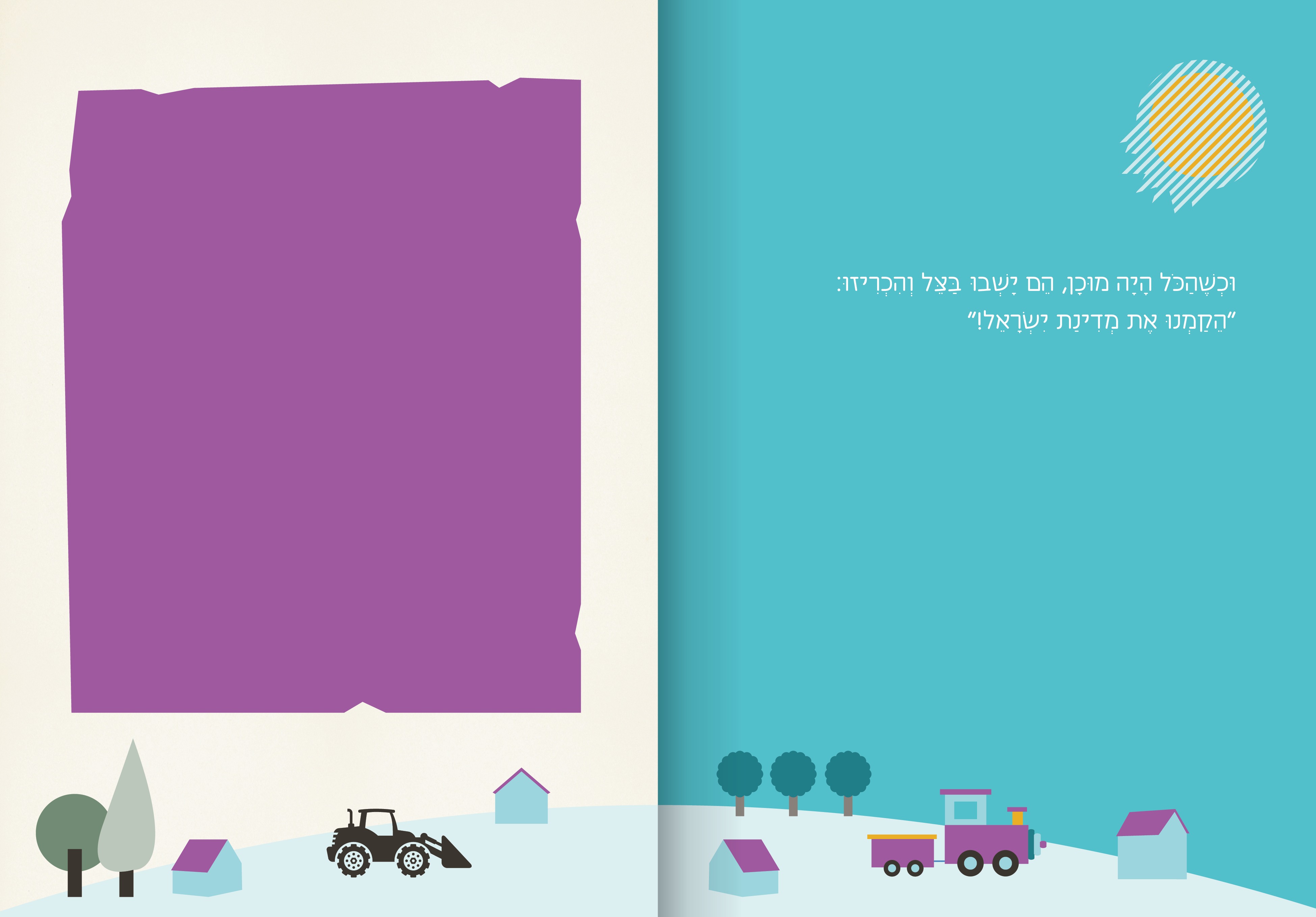 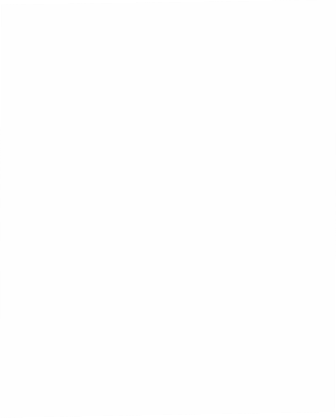 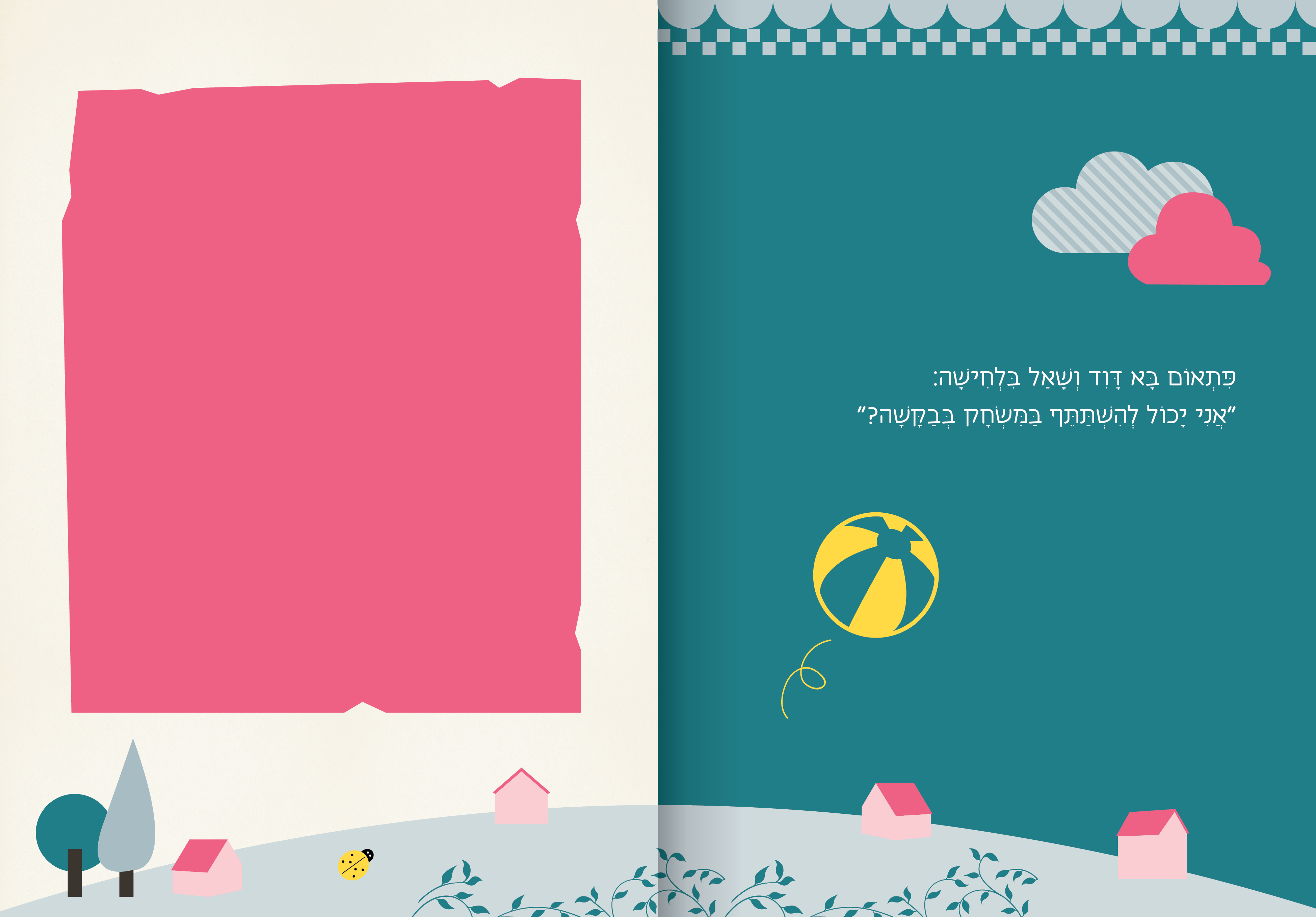 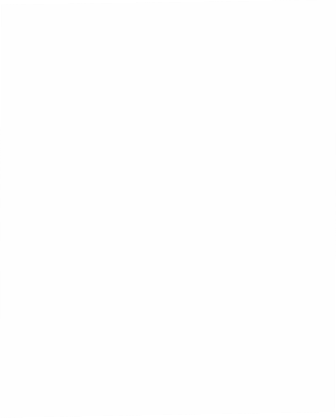 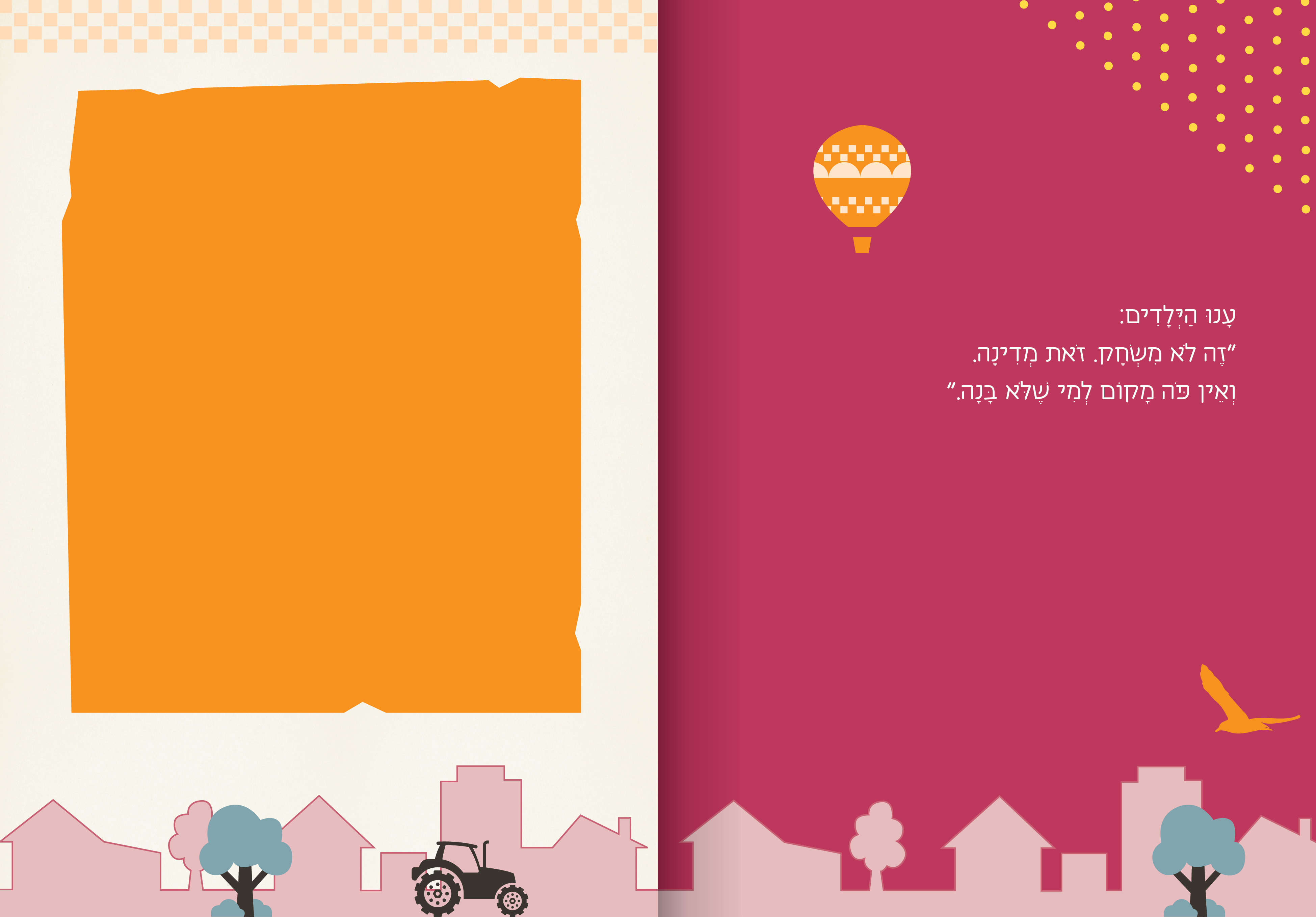 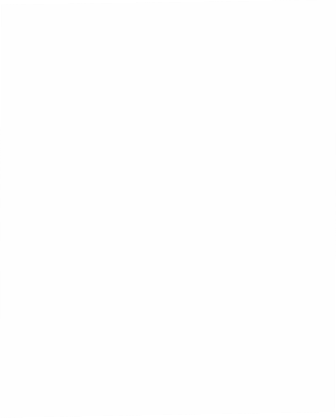 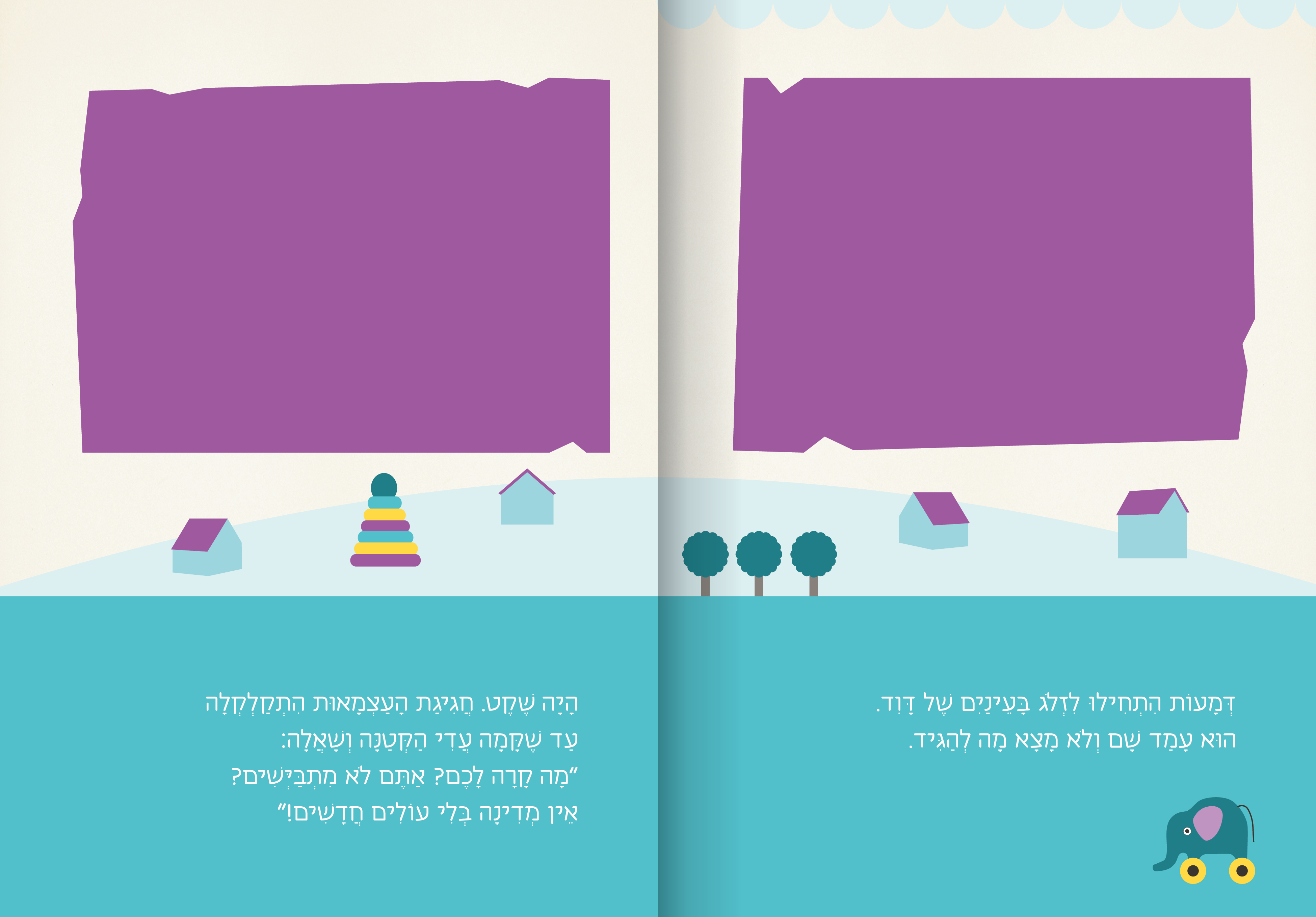 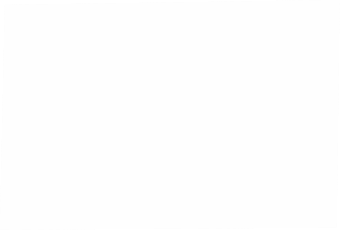 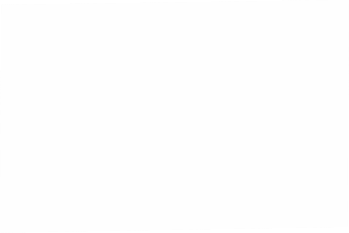 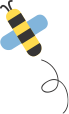 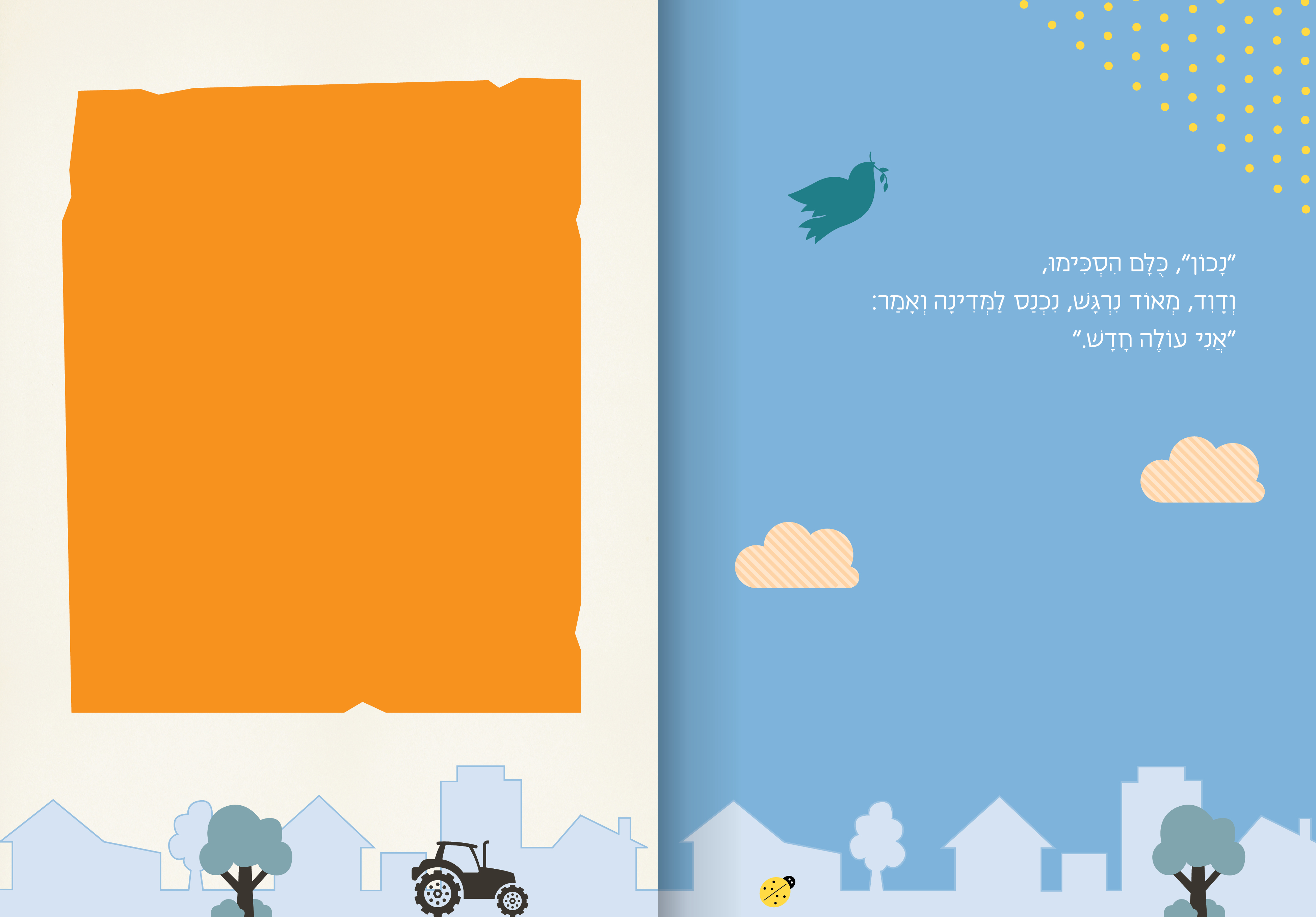 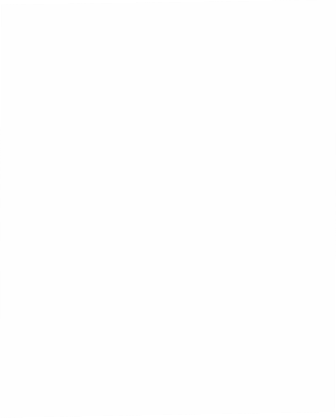 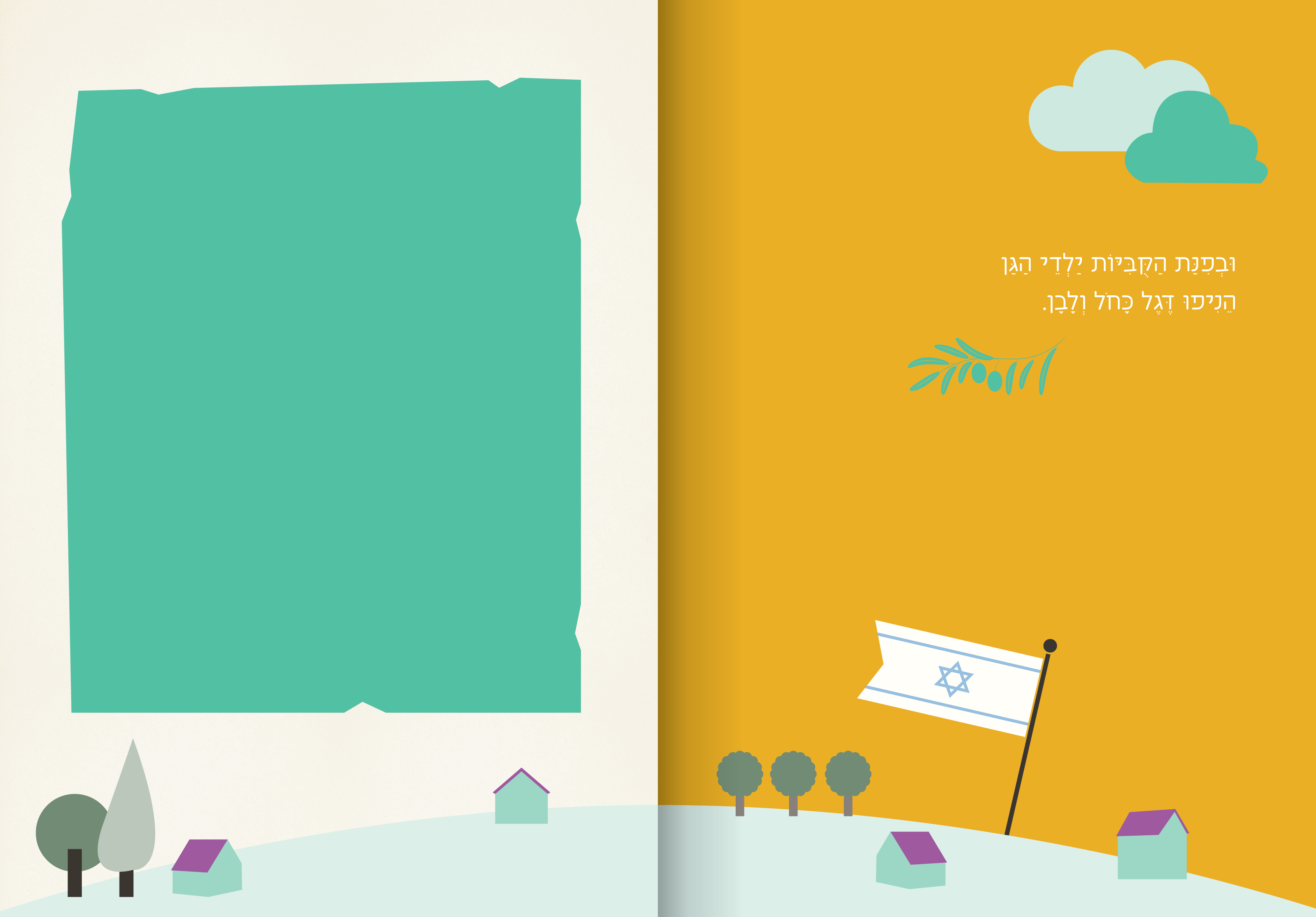 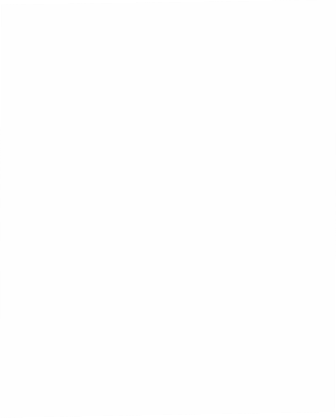 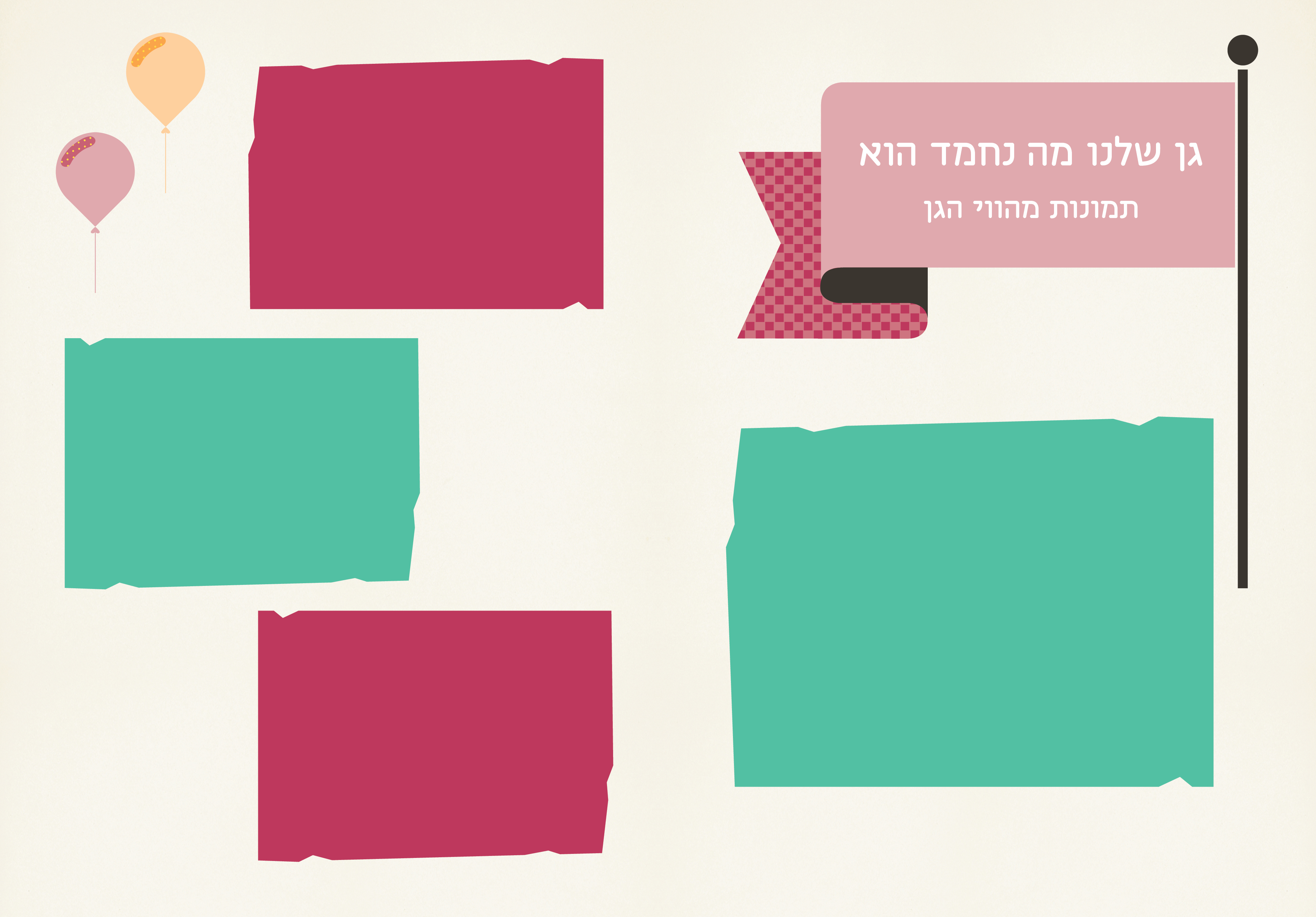 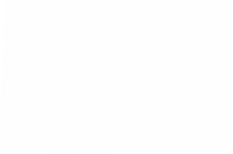 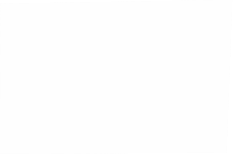 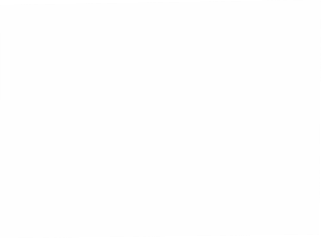 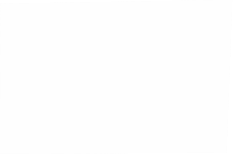 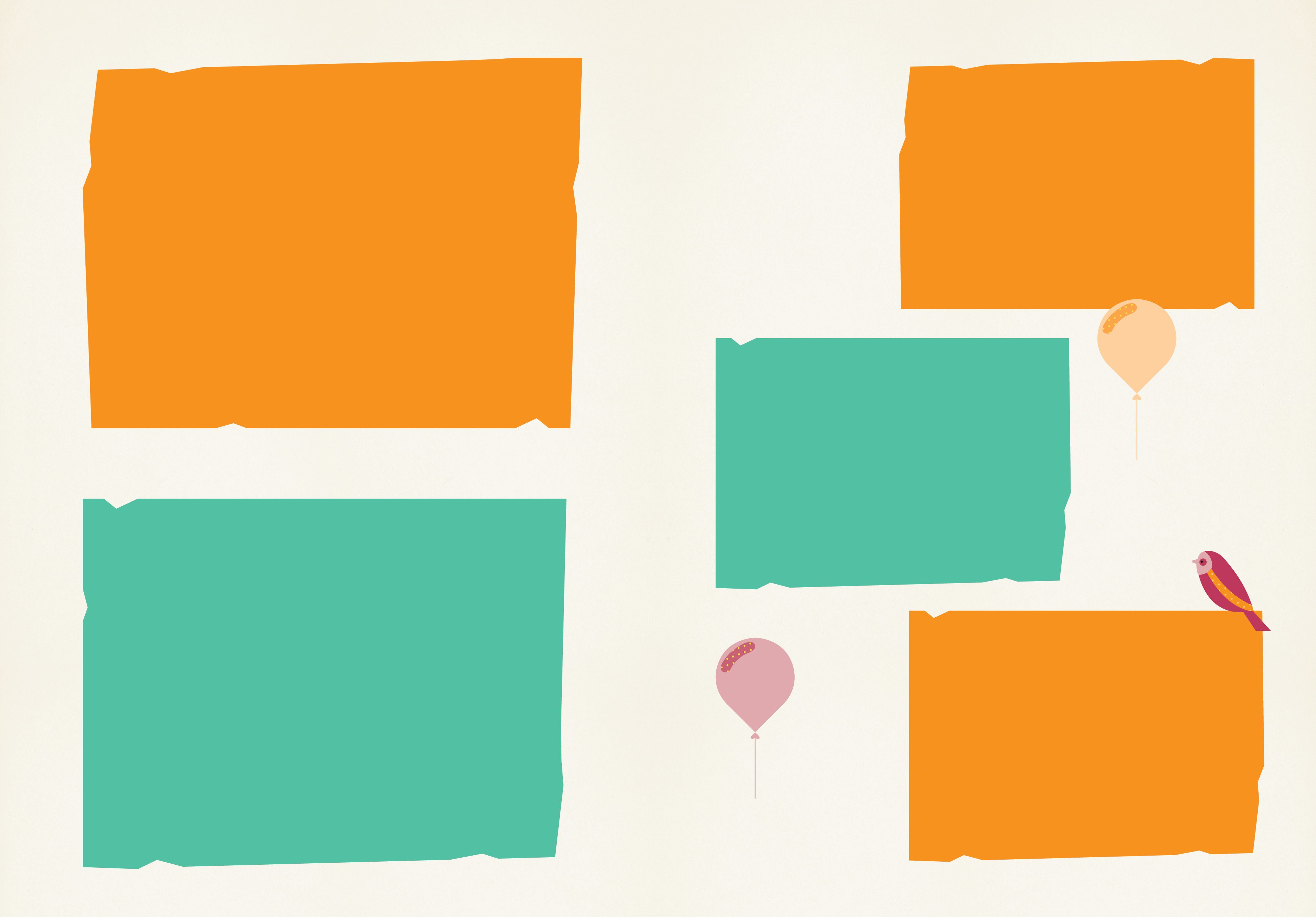 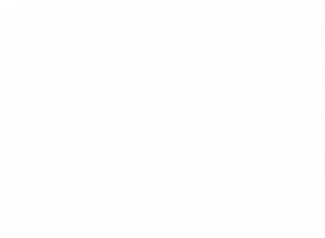 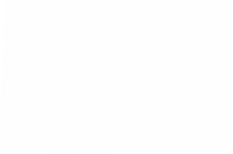 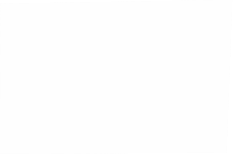 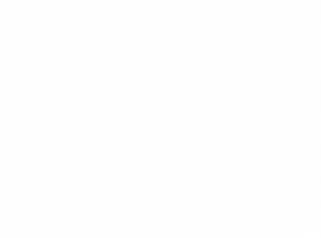 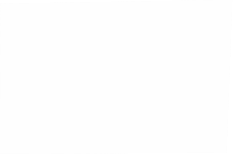 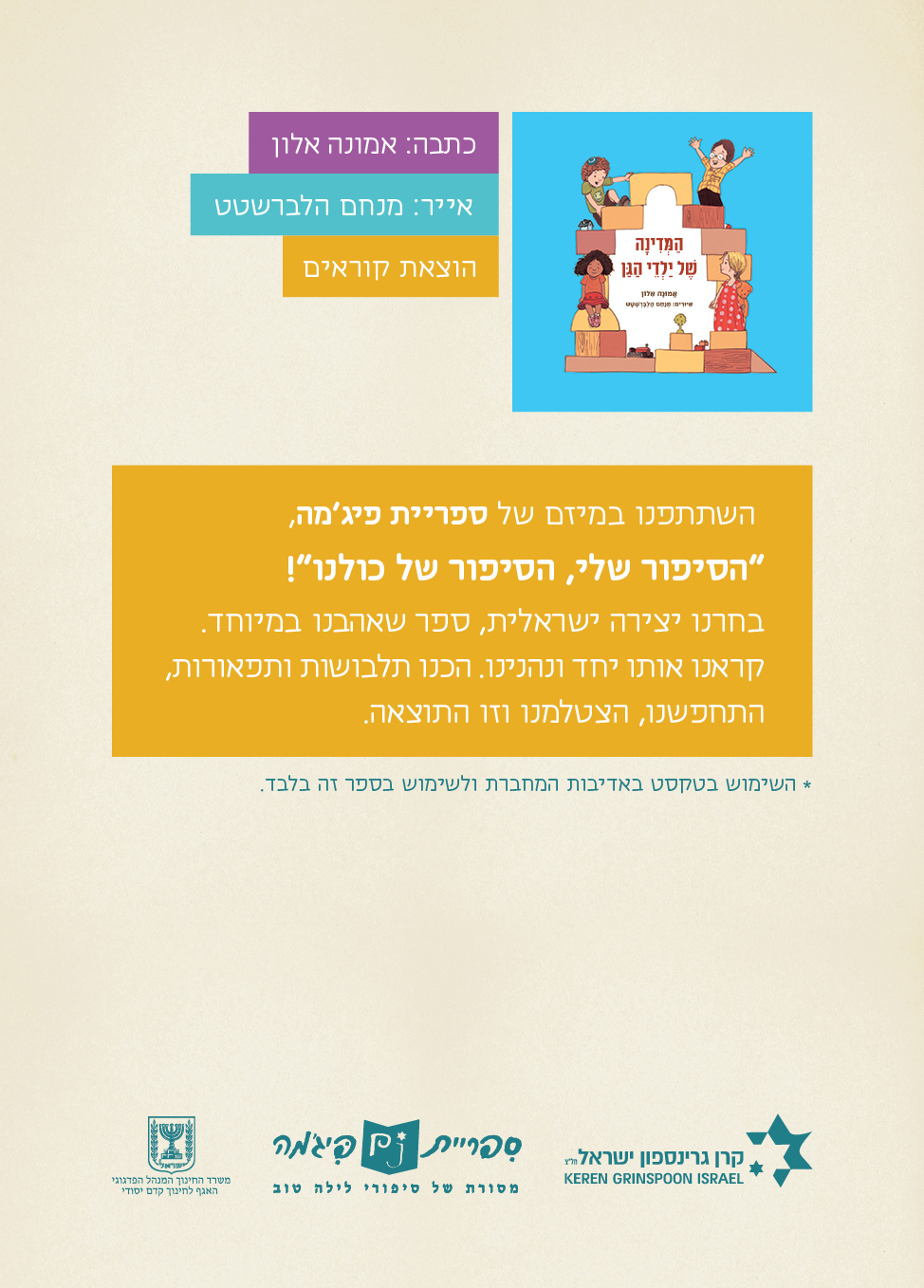